РАДНИ Састанак са 
стручним друштвима и организаторима такМичења
Организација такмичења и бодовања за упис у средње школе
22.12.2020. београд
Дневни ред:
1. Припрема Стручног упутства о организовању такмичења и смотри ученика основне и средње школе
2. Припрема Календара такмичења и смотри ученика основних школа за школску 2020/2021. годину
3. Организација такмичења и бодовања за упис у средње школе
4. Извештај о реализацији такмичења
5. Разно
Позвана друштва/организатори:
Друштво за српски језик и књижевност Србије;
Удружење "Матица Бугара у Србији";
Филозофски факултет Нови Сад, Одсек за хунгарологију;
Филозофски факултет Нови Сад, Одсек за румунистику;
Друштво за русински језик, књижевност и културу;
Национални савет словачке националне мањине, Словакистичко војвођанско друштво;
Национални савет хрватске националне мањине;
Национални савет бошњачке националне мањине;
Друштво математичара Србије;
Друштво историчара Србије "Стојан Новаковић", Београд;
Српско географско друштво;
Српско биолошко друштво;
Друштво физичара Србије и Физички факултет, Београд;
Српско хемијско друштво
Друштво за стране језике и књижевности Србије
1. Припрема Стручног упутства о организовању такмичења и смотри ученика основне и средње школе
I  ОСНОВНЕ ОДРЕДБЕ
II  ЦИЉ И ЗАДАЦИ
III  НИВОИ ТАКМИЧЕЊА И СМОТРИ И ЊИХОВА 
ОРГАНИЗАЦИЈА
IV  ПРИЈАВЉИВАЊЕ  ЗА ОРГАНИЗАЦИЈУ 
ТАКМИЧЕЊА И СМОТРИ
V ПРОПОЗИЦИЈЕ ТАКМИЧЕЊА И СМОТРИ
VI  ВРЕДНОВАЊЕ И НАГРАДЕ
VII ФИНАНСИРАЊЕ ТАКМИЧЕЊА И СМОТРИ
VIII  ПРАЋЕЊЕ И ИЗВЕШТАВАЊЕ О 
ОДРЖАНИМ ТАКМИЧЕЊИМА И СМОТРАМА
IX  ЗАВРШНЕ ОДРЕДБЕ
1. Припрема Стручног упутства о организовању такмичења и смотри ученика основне и средње школе
III  НИВОИ ТАКМИЧЕЊА И СМОТРИ И 
ЊИХОВА  ОРГАНИЗАЦИЈА
Организатор такмичења и смотре обавештава Министарство – школску управу о начину организације и носиоцима  појединих задатака на свим нивоима и у свим етапама (организациони одбор, потребне комисије, поткомисије и друга задужена лица), припреми и извршавању планираних задатака.
Организатор такмичења и смотре стара се о припреми ученика за такмичења и смотре, планира и организује семинаре и друге инструктивне облике рада за наставнике који остварују програме такмичења и смотри.
1. Припрема Стручног упутства о организовању такмичења и смотри ученика основне и средње школе
IV  ПРИЈАВЉИВАЊЕ  ЗА ОРГАНИЗАЦИЈУ 
ТАКМИЧЕЊА И СМОТРИ
Организатор такмичења и смотре подноси Министарству захтев за организовање такмичења и смотри до 30. септембра текуће године за ту школску годину.
Приликом разматрања пријава организатора такмичења и смотри у наредној школској години, један од кључних критеријума за прихватање пријаве биће извештај организатора о реализовању такмичења и смотри у претходној школској години, који се подноси Министарству на обрасцу у складу са поглављем VIII овог стручног упутства.
1. Припрема Стручног упутства о организовању такмичења и смотри ученика основне и средње школе
VI  ВРЕДНОВАЊЕ И НАГРАДЕ

Начин вредновања резултата и рангирања ученика на такмичењима и 
смотрама обавља комисија коју образује организатор. Комисију чине 
најмање три члана.

Републичку комисију образује организатор,  а у  раду ове комисије  
може учествовати и представник Министарства.

Ученици се са општинског нивоа такмичења/смотре пласирају на 
окружно/градско/међуокружно такмичење и смотру у складу с  
пропозицијама стручног друштва или другог организатора.
Дипломе до републичког нивоа потписује представник друштва 
и директор школе домаћина, а на републичком нивоу министар 
просвете и председник стручног друштва или заједнице школа.
- ПРОБЛЕМИ ПРИЛИКОМ БОДОВАЊА
1. Припрема Стручног упутства о организовању такмичења и смотри ученика основне и средње школе
V II ФИНАНСИРАЊЕ ТАКМИЧЕЊА И СМОТРИ 
Пошто календар такмичења и смотри буде објављен, Министарство објављује  јавни позив непосредним организаторима такмичења и смотри да конкуришу за доделу финансијских средстава за реализацију планираних такмичења и смотри – најкасније до краја фебруара текуће школске године.

Превођење тестова на језике националних мањина
1. Припрема Стручног упутства о организовању такмичења и смотри ученика основне и средње школе
VIII ПРАЋЕЊЕ И ИЗВЕШТАВАЊЕ О ОДРЖАНИМ  ТАКМИЧЕЊИМА И СМОТРАМА

 Организатори такмичења/смотре  достављају извештај Министарству  о реализованом такмичењу/смотри  у року од седам дана по одржаном такмичењу/смотри, на обрасцу који је доступан на званичној интернет страници Министарства.
2. Припрема Календара такмичења и смотри ученика основних школа за школску 2020/2021. годину
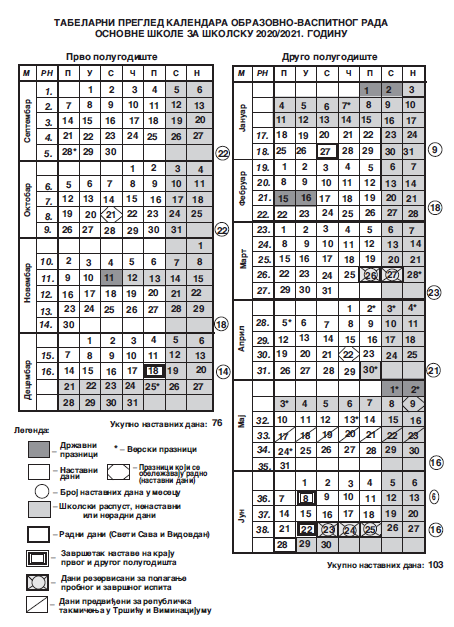 Календар о-в рада ОШ за школску 2020/2021. г.

Одлуке Кризног штаба за сузбијање заразне болести COVID 19

1 – Дани предвиђени за републичка такмичења у Тршићу и Виминацијуму
Организатори такмичења и смотри дужни су да благовремено прецизирају и друге елементе битне за спровођење такмичења/ смотре, а који проистичу из Стручног упутства – избор домаћина такмичења/смотре, прецизирање његових обавеза, систем награђивања ученика и наставника, менторски рад (уколико је неопходан или предвиђен), потписивање диплома, регулисање финансијских питања, стручна помоћ учесницима такмичења и смoтри.
1
2. Припрема Календара такмичења и смотри ученика основних школа за школску 2020/2021. годину
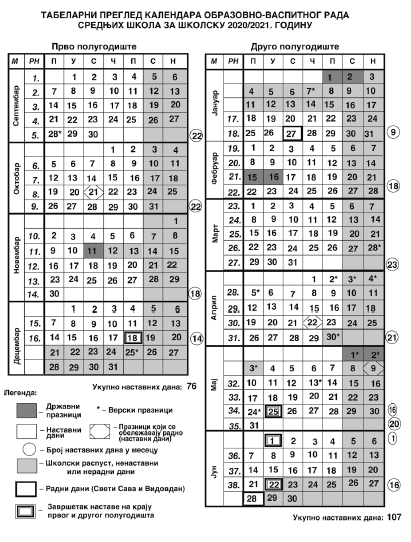 Календар о-в рада СШ за школску 2020/2021. г.

Одлуке Кризног штаба за сузбијање заразне болести COVID 19

Дани предвиђени за републичка такмичења
3. Организација такмичења и бодовања за упис у средње школе
ПРАВИЛНИK
О УПИСУ УЧЕНИKА У СРЕДЊУ ШKОЛУ

Овим правилником утврђују се: мерила и поступак за 
утврђивање редоследа кандидата за упис у средњу школу (у 
даљем тексту:школа), садржина, време, место и начин 
полагања пријемног испита, вредновање учешћа 
кандидата на такмичењима у основнојшколи и 
врсте такмичења у основној школи чија се места 
вреднују, упис у школу под повољнијим условима ради 
постизања пунеравноправности и друга питања везана за 
упис у школу.
3. Организација такмичења и бодовања за упис у средње школе
ПРАВИЛНИK
О УПИСУ УЧЕНИKА У СРЕДЊУ ШKОЛУ

Члан 8
Резултати постигнути на такмичењима ученика у основној школи 
вреднују се тако што се кандидату, који је у осмом разреду
основне школе освојио једно од прва три појединачна места на 
такмичењима из предмета наведених у члану 9. овог
правилника, додељују бодови на начин прописан ставом 3. овог члана.

Изузетно од става 1. овог члана, у случају када због угрожености 
безбедности и здравља ученика и запослених није било
могуће да се одрже такмичења у осмом разреду, кандидату који је у 
седмом разреду основне школе освојио једно од прватри појединачна 
места на такмичењима из предмета наведених у члану 9. овог 
правилника, додељују се бодови на начин прописан ставом 3. овог члана.
3. Организација такмичења и бодовања за упис у средње школе
Прва три места, у смислу овог правилника, јесу места која 
одговарају првом, другом и трећем најбољем постигнутом 
резултату на такмичењу из ст. 1. и 2. овог члана објављеном на 
ранг листи.

Стручно друштво или други организатор доставља постигнуте 
резултате са такмичења из ст. 1. и 2. овог члана министарству
надлежном за послове образовања (у даљем тексту: Министарство) и 
основној школи коју ученик похађа, најкасније до 1. јуна
текуће школске године.
3. Организација такмичења и бодовања за упис у средње школе
V ПРОПОЗИЦИЈЕ ТАКМИЧЕЊА И СМОТРИ

	Пропозиције такмичења и смотре утврђује непосредни организатор и дужан је да их учини јавно доступним објављивањем на својој званичној интернет страници.
 	Пропозицијама такмичења и смотри непосредни организатор утврђује:
	– услове за припрему и одржавање (организациони, материјални, технички, временски и др. услови);
	– услове за учешће ученика;
	– начин провере знања, умења, вештина и способности, односно начин представљања;
	– начин вредновања резултата и рангирања ученика;
	– право на жалбу и рок за њено подношење;
    – награде, признања и похвале ученицима, наставницима, школама и организаторима.
	За међународно такмичење и смотру пропозиције утврђује организатор међународног такмичења и смотре.
3. Организација такмичења и бодовања за упис у средње школе
V ПРОПОЗИЦИЈЕ ТАКМИЧЕЊА И СМОТРИ

Школска такмичења реализовати у школама уз поштовање свих 
здравствено безбедносних мера и са не више од 15 ученика у 
такмичарској просторији.

Окружна такмичења реализовати у једној или више школа тако што 
ће највећи могући број учесника у једној школи бити 150 (10 учионица).

Републичка такмичења реализовати на више пунктова тако што ће 
највећи могући број учесника у  једној школи бити 150 (10 учионица).

Услед немогућности непосредног републичког такмичења да ли 
друштво/организатор има техничке и кадровске ресурсе за 
реализацијом  такмичења електронским путем?
4. Извештај о реализацији такмичења
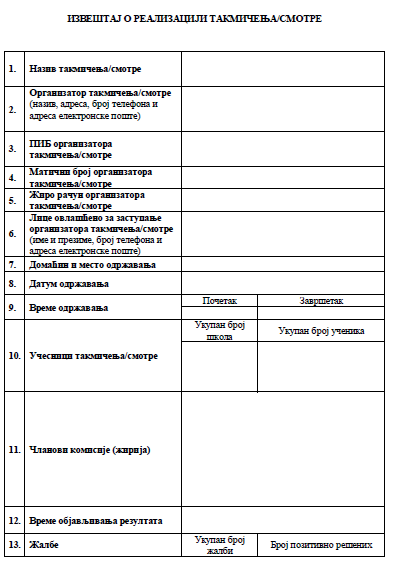 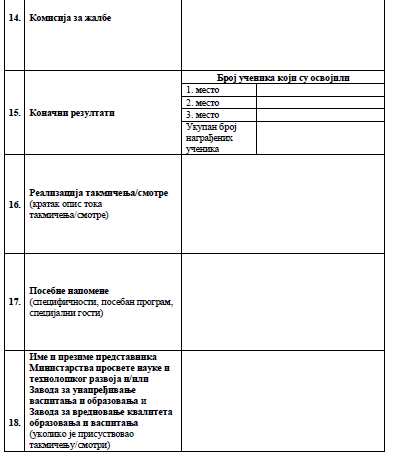 4. Извештај о реализацији такмичења
Прилози:
 
Табеларни приказ броја ученика, по школама и разредима, оверен и потписан од стране организатора. 

Прелиминарна и коначна ранг листа, у облику табеларних приказа, оверена и потписана од стране организатора. 

Коначни финансијски извештај о наменском трошењу средстава са оригиналним рачунима и уговорима или фотокопијама рачуна и уговора овереним и потписаним од стране организатора или директора школе домаћина такмичења/смотре .
4. Извештај о реализацији такмичења
Наменско трошење средстава регулисано је Уговором и подразумева:
 
 трошкове материјала, опреме и услуга који су неопходни за реализацију такмичења/смотре;
 освежење за ученике и пратиоце;
 трошкове уговора за ауторе тестова, 
 трошкове дневница за чланове комисија/жирија
 
 За такмичења која се организују ван Републике Србије, под наменским трошењем средстава, подразумевају се трошкови превоза ученика, учесника такмичења и једног стручног пратиоца.
5. Разно
Предлози, сугестије и коментари реализације
наставе на даљину
Организација зимских/летњих школа за 
ученике/наставнике – подршка МПНТР
Организација стручних скупова, програма 
стручног усавршавања
Предлози за Светосавску награду
Правилник о сталном стручном усавршавању и 
напредовању у звања наставника, васпитача и стручних 
сарадника – подршка наставницима/СС у напредовању 
у звања
ХВАЛА НА ПАЖЊИ!
 osnovno@mpn.gov.rs
srednje@mpn.gov.rs